Семья и школа: грани сотрудничества.
 

Педагогика должна 
стать наукой  для всех: 
и для учителей, 
и для родителей.                                                                                                    В.А. Сухомлинский
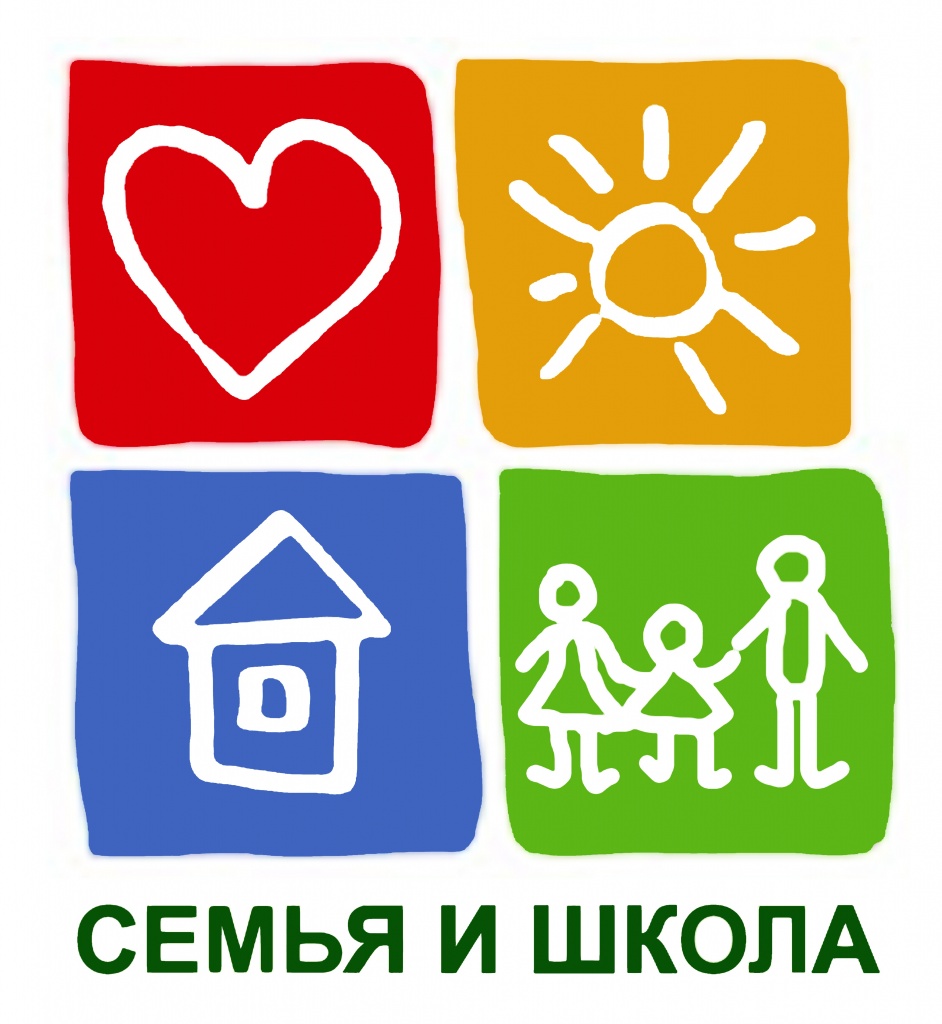 Кибалкина.И.А., заместитель директора по ВР   МБОУ СОШ п.Юловский.
Есть вечные темы, 
не теряющие своей актуальности не только 
в педагогике, но и в обществе в целом. Среди таких тем – взаимодействие 
семьи и школы.
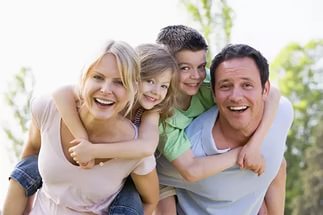 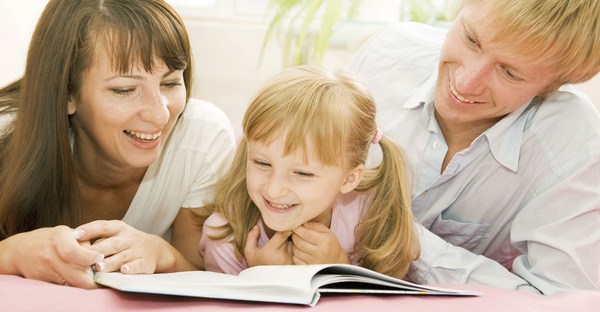 Школа
Родители            Педагоги
Две мощнейшие силы в процессе становления личности каждого человека.
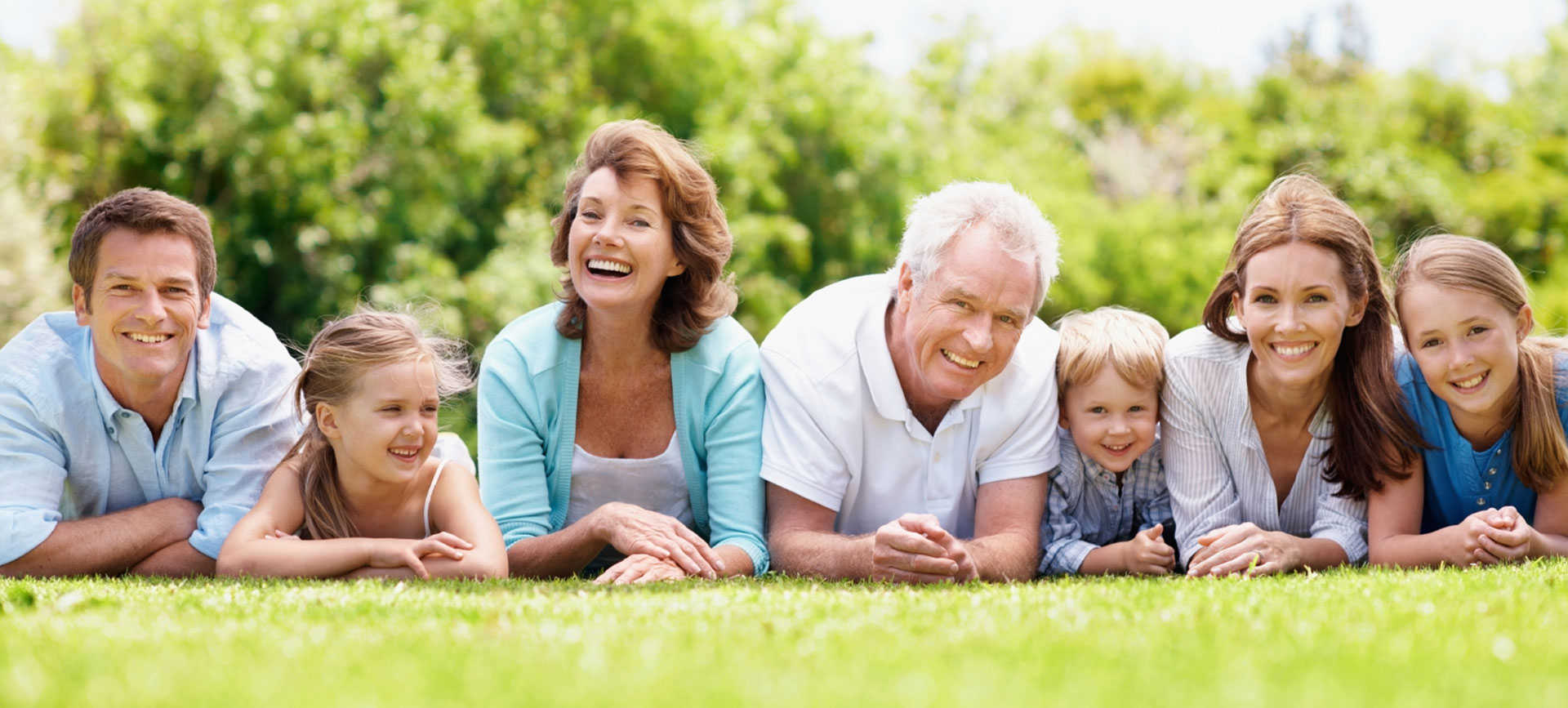 «Счастлив тот, кто счастлив в семье»
Семья
это опора ,крепость, начало всех начал.
 это одно из немногих мест, 
   где человек может почувствовать себя личностью, получить подтверждение своей значимости, уникальности
 это естественная среда ребёнка, где закладывают основы будущей личности
Семья
Учебно-воспитательный
 процесс
Внеурочно досуговая 
деятельность
Учитель
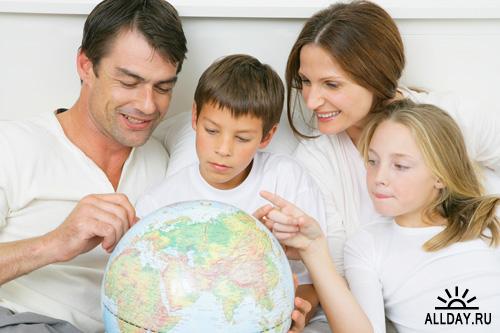 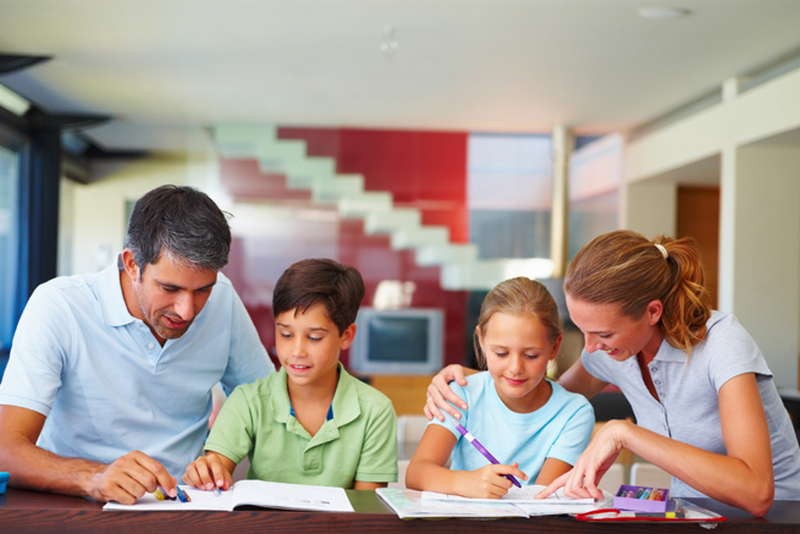 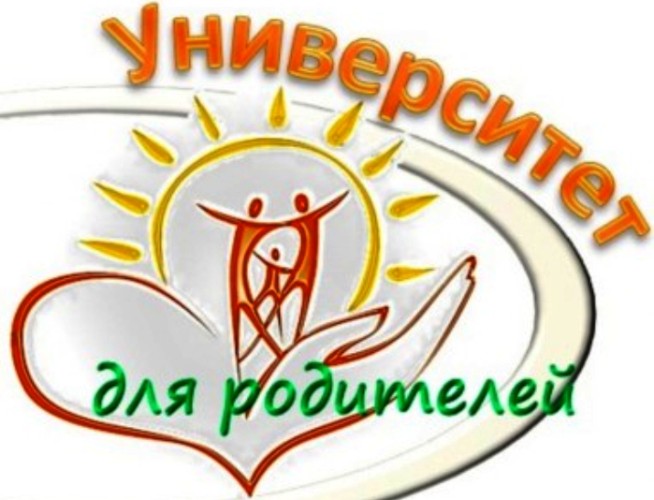 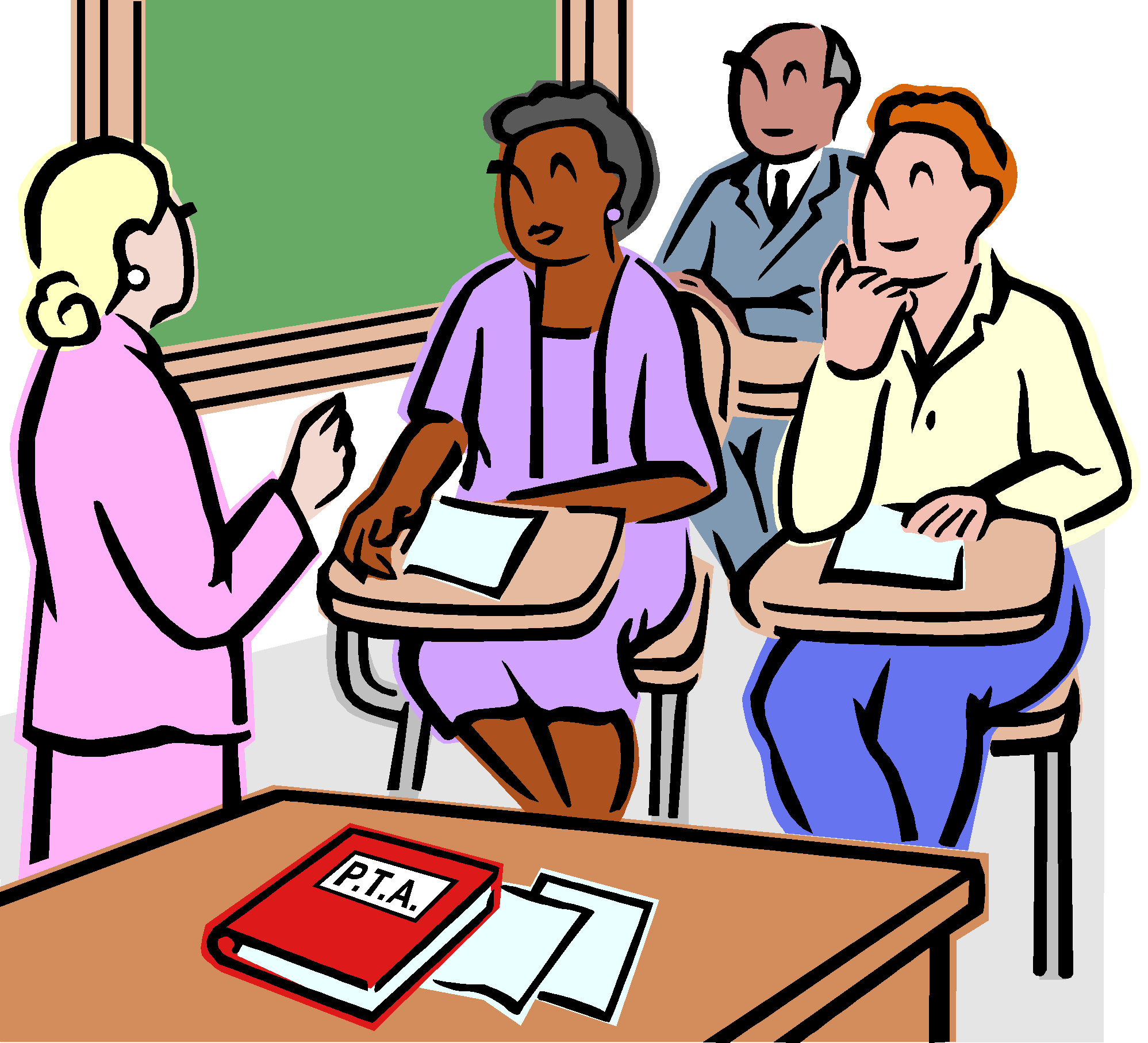 Семья
Школа
Учитель
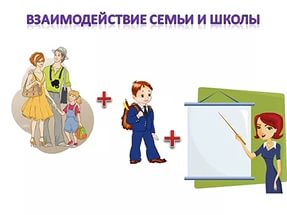 В Федеральном государственном стандарте разработчики стандарта проводят красной нитью утверждение о том,
 что «не ребенок должен быть готов к школе, а школа должна быть готова к ребенку».
Цель программы:
установление партнерских отношений с семьей каждого ученика;
создание атмосферы взаимоподдержки и общности интересов.
Задачи программы:
Изучение семейной атмосферы, окружающей ученика, его взаимоотношений         с членами семьи;
Психолого-педагогическое и правовое просвещение родителей;
Защита интересов и прав ребенка  в семьях.
Обобщение и распространение положительного опыта воспитания.
Взаимодействие с семьей
Индивидуальные 
консультации
Собрания
Открытые уроки
Конференции
Всеобуч
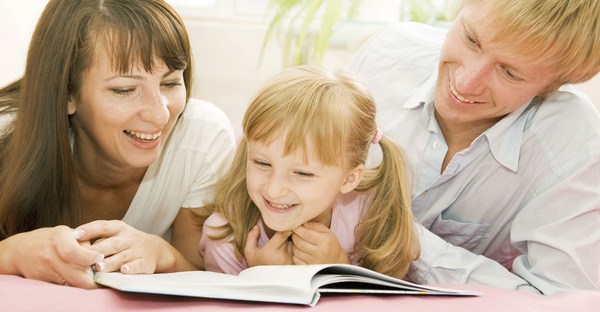 Совместная деятельность
 во внеклассной работе
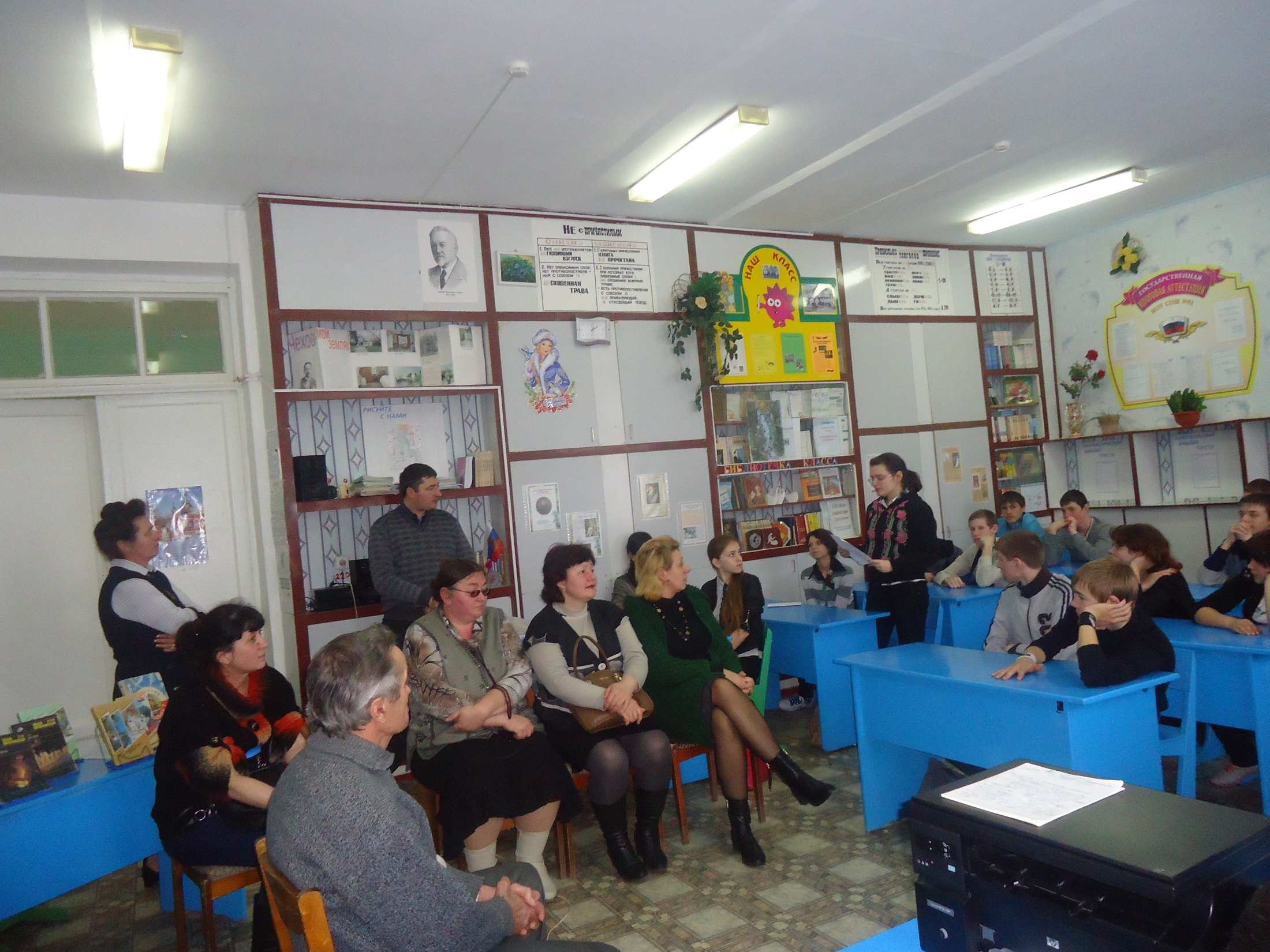 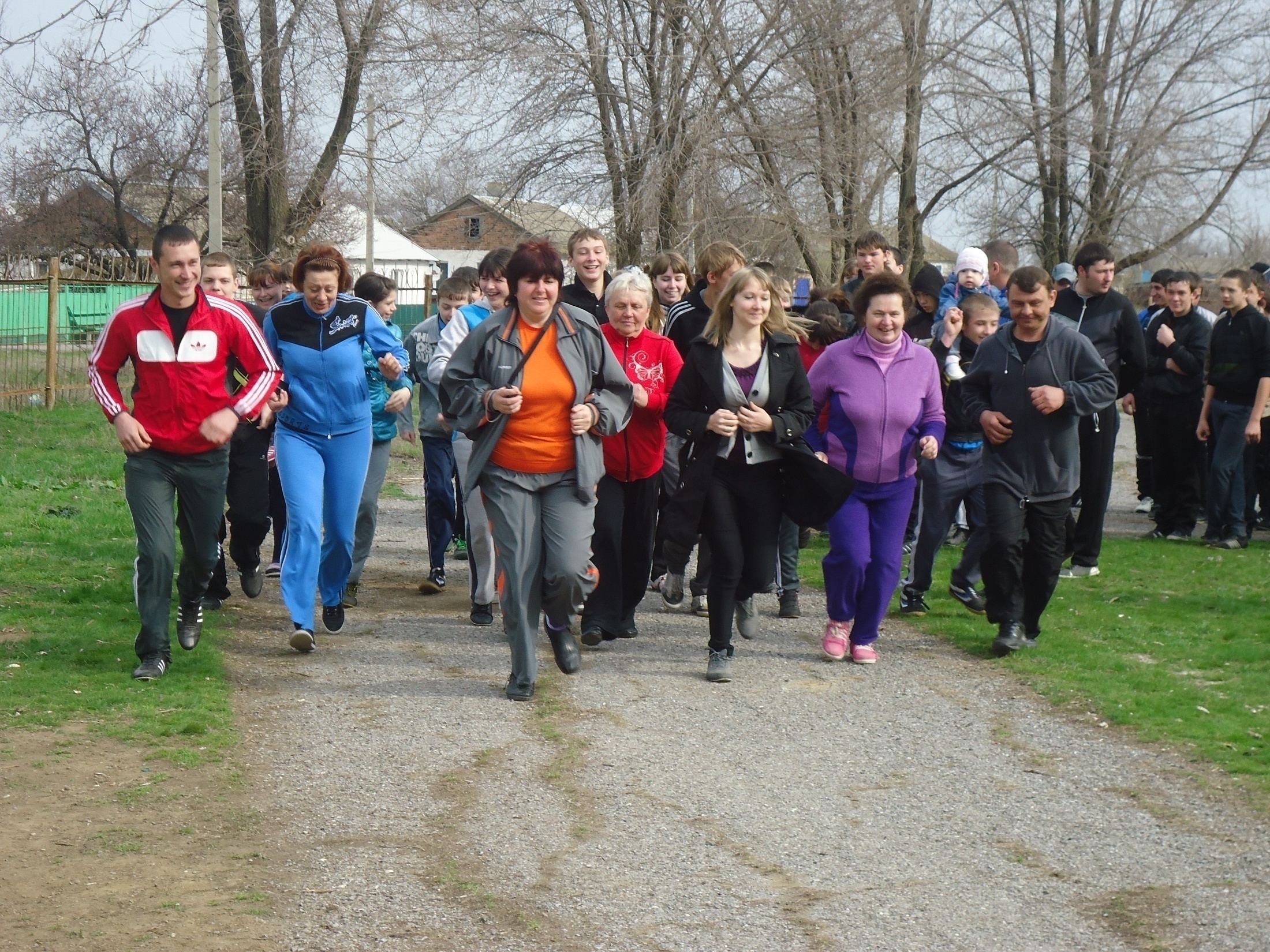 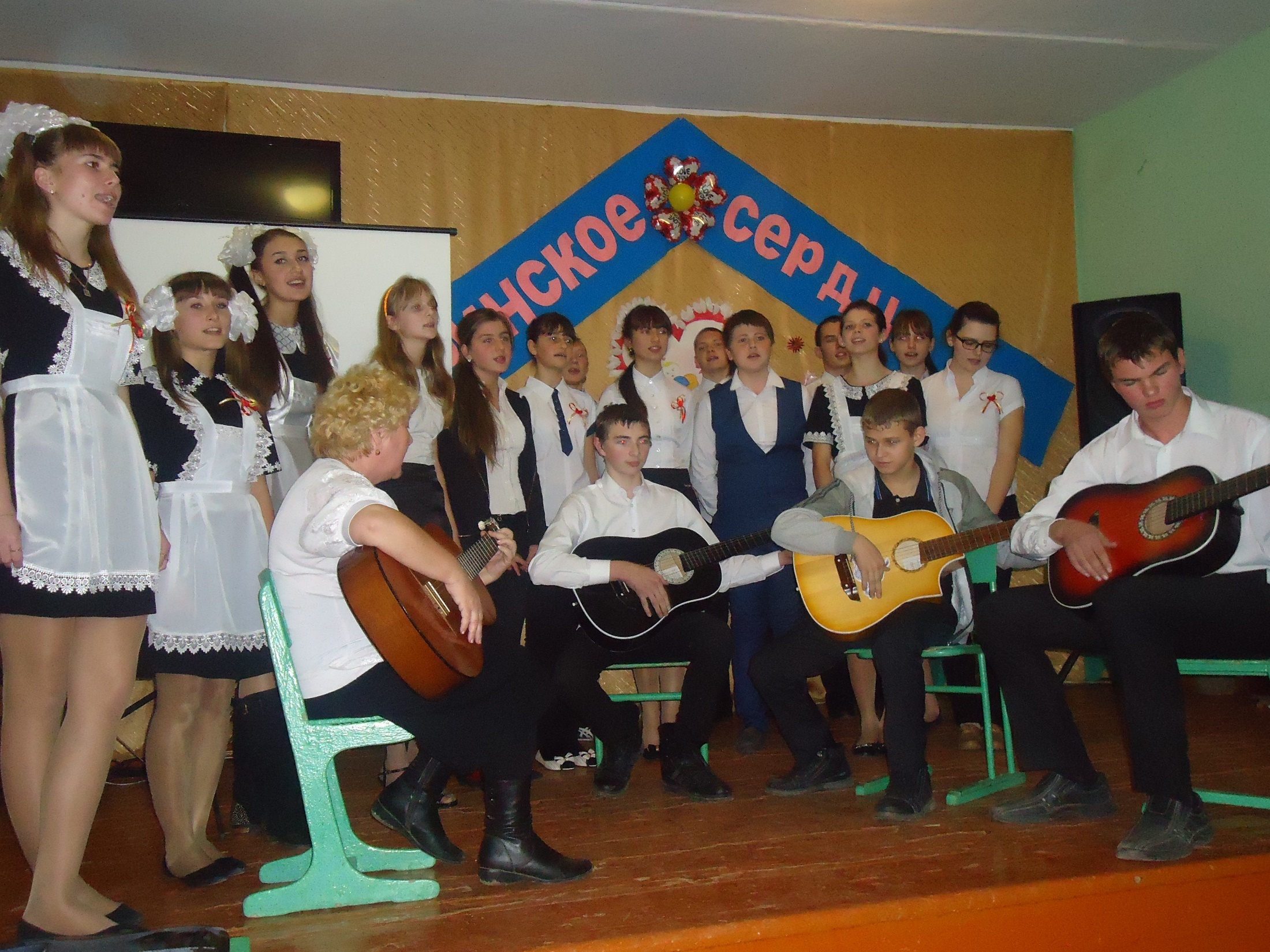 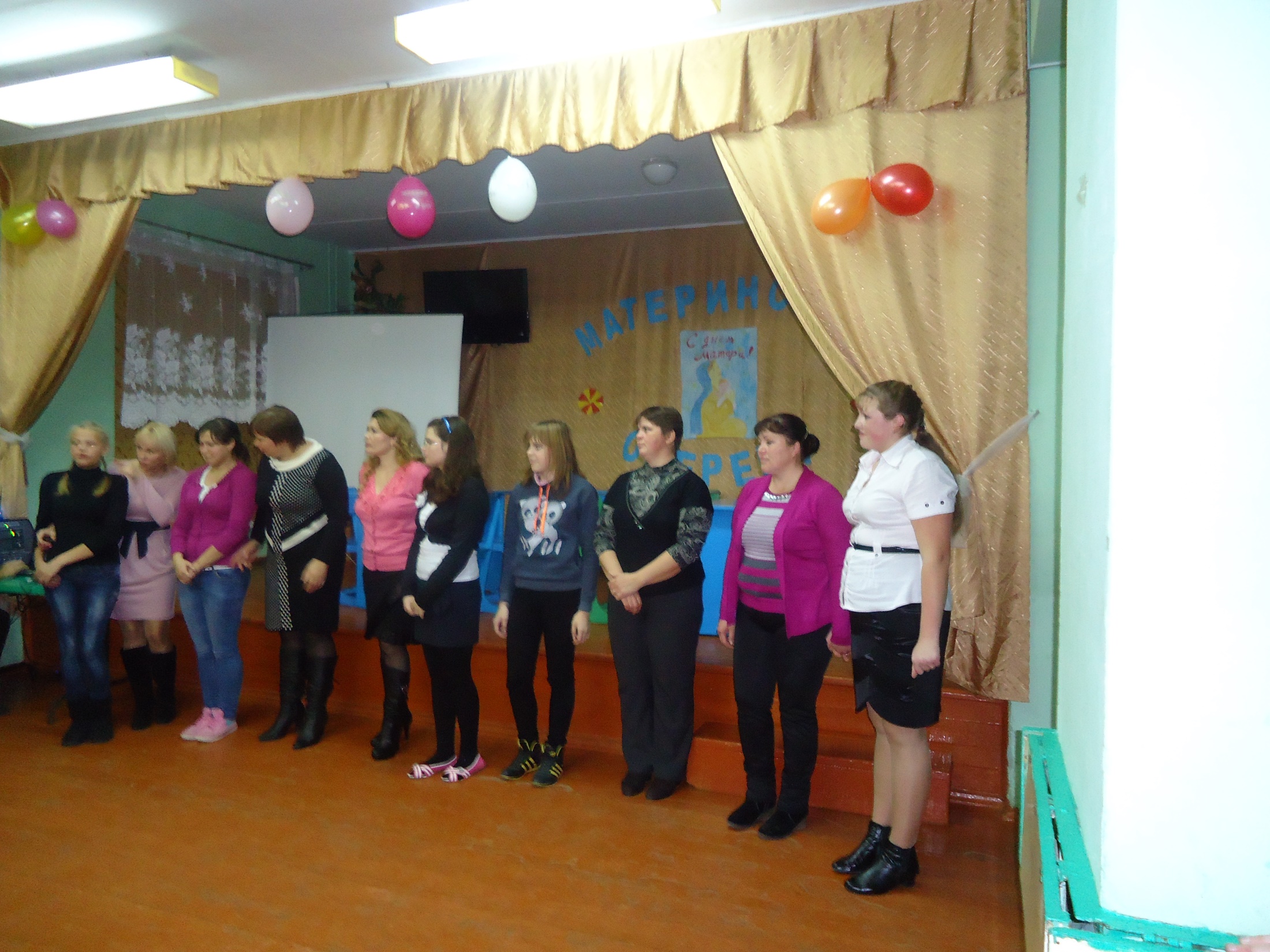 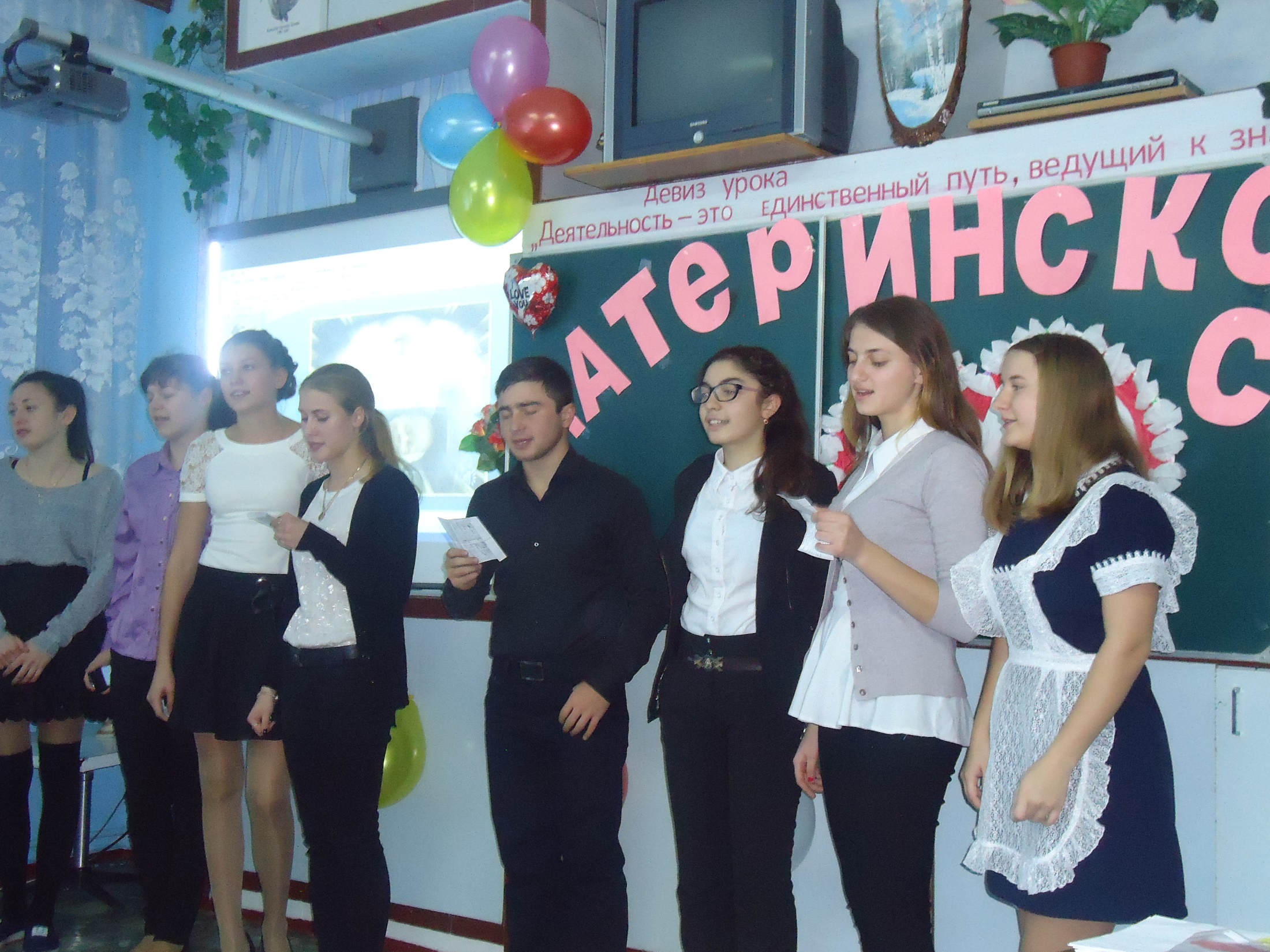 Цель психолого-педагогического просвещения – помочь родителям правильно выстроить свои взаимоотношения с детьми, 
что будет способствовать полноценному развитию ребёнка.
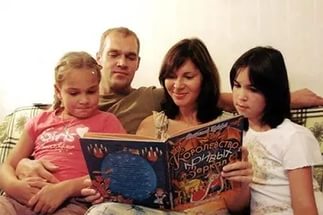 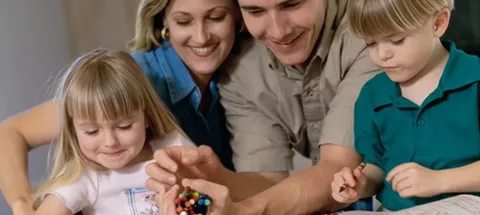 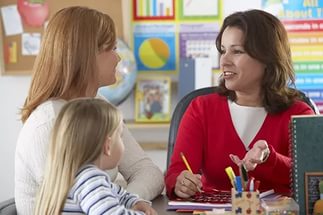 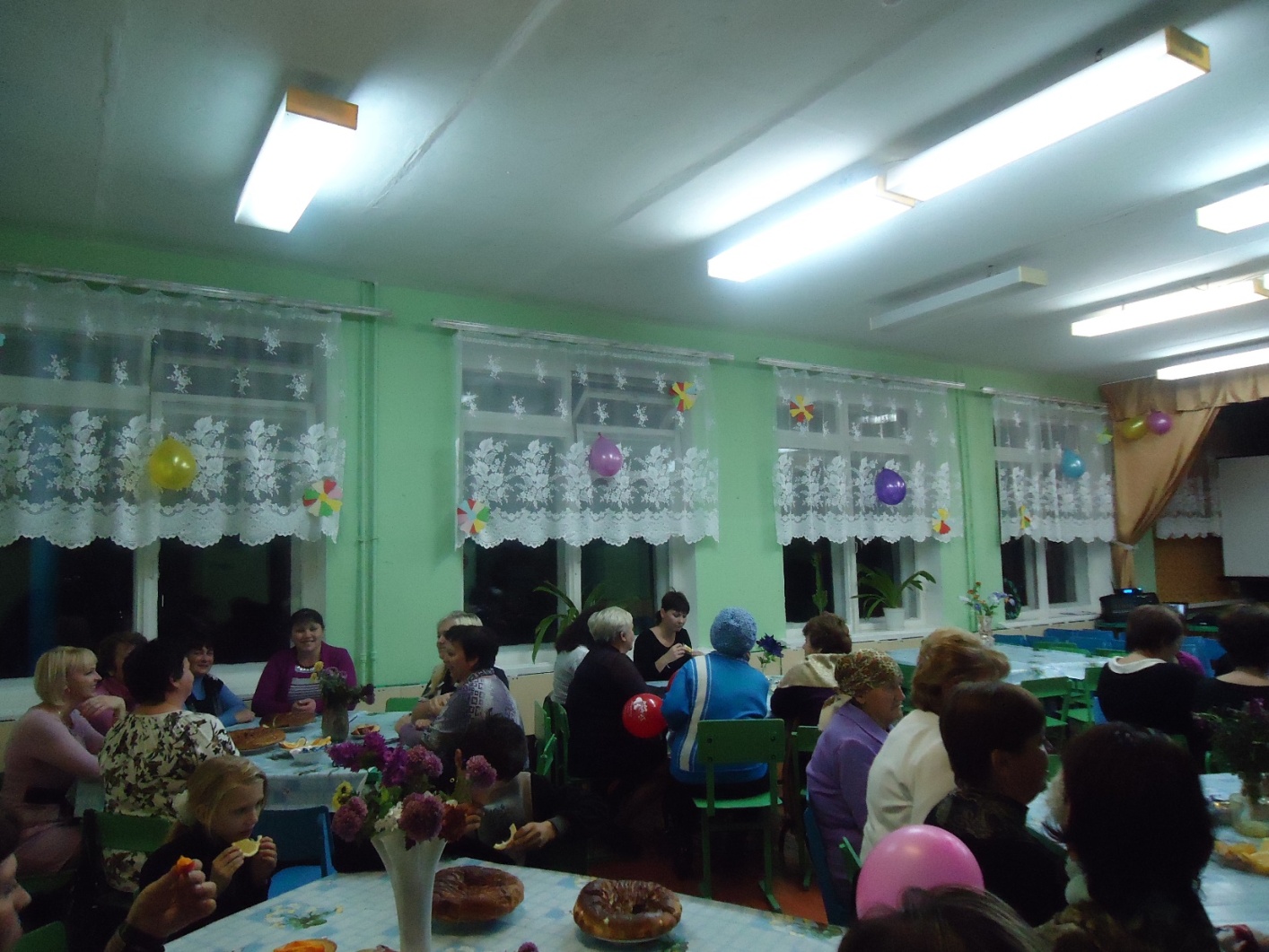 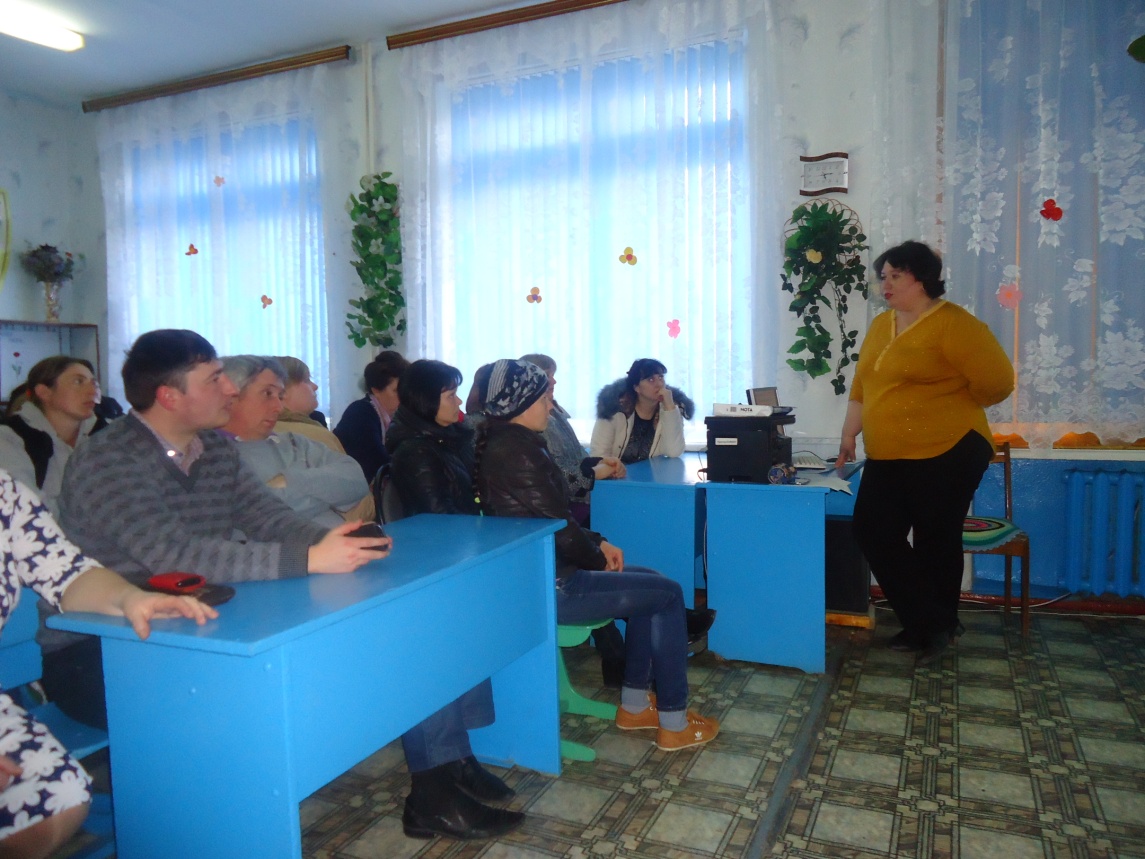 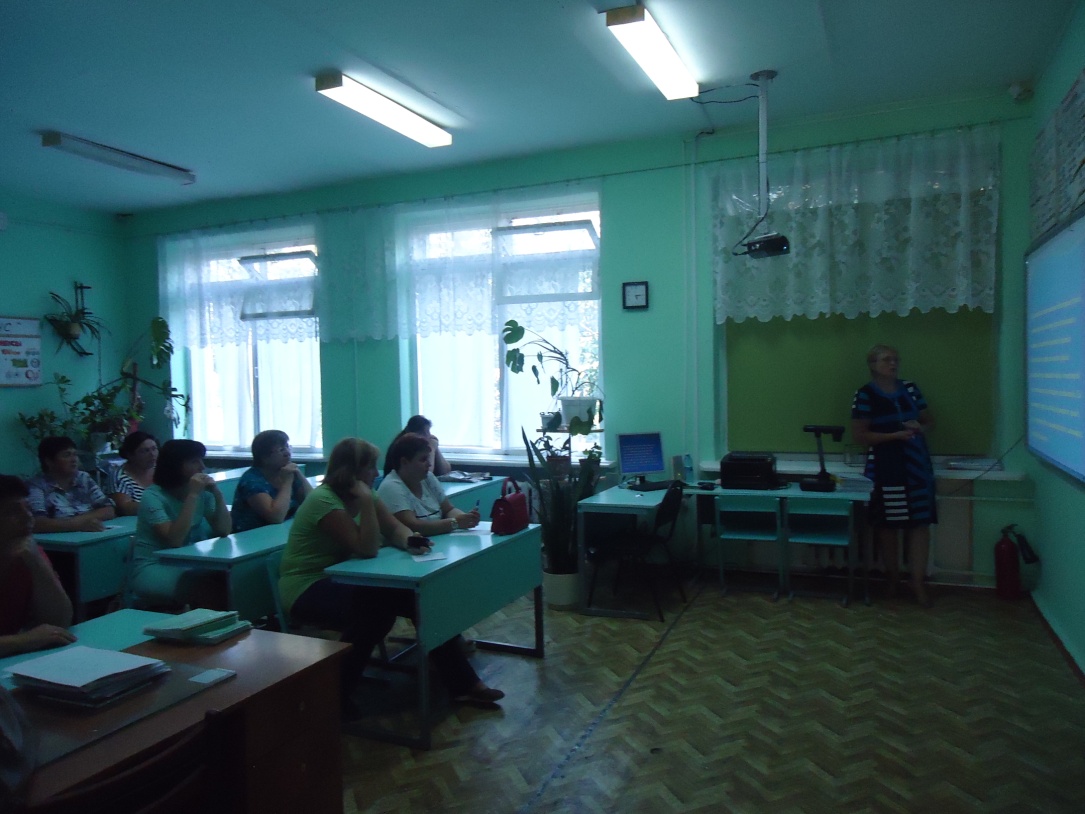 Школа +семья 
=
Будущее страны
Сотрудничество
Успехи 
воспитания
Формы всеобуча
Стол 
конференция
Лекция
Педагогический 
практикум
Конференции
Дискуссия
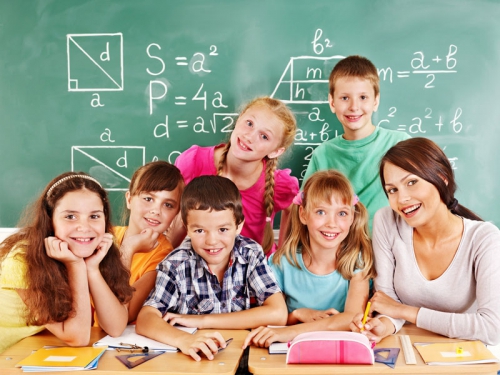 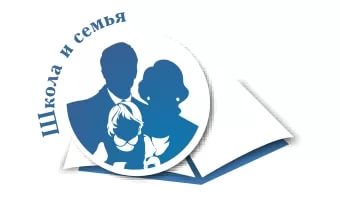 Тематика родительского всеобуча
Секреты школьной адаптации
Традиции семейного воспитания
 Как помочь ребенку стать успешным?
Ценности современного подростка
Ваш ребенок сдаёт ЕГЭ
Современные дети и их несовременные родители
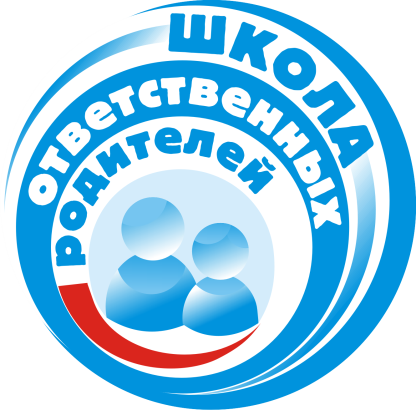 «Сколько-нибудь успешная воспитательная работа 
была бы совершенно немыслима, если бы не система педагогического просвещения, повышение педагогической 
культуры родителей».                                                                                   В.А.Сухомлинский
Спасибо 
за внимание!